اصول مراقبت از نوزاد سالم
زهرا فاضلیان
مریم سلیمانی
پاییز 97
سیاست های بیمارستانی
کاهش میزان مرگ و میر نوزادان از شاخص های توسعه یافتگی کشورهاست.
تصویب آیین نامه هابر اساس سیاست داخل بیمارستانی بر اساس سیاست های کشوری برای اجرای دقیق فرآیندها در راستای بسته خدمتی نوزاد سالم از اهمیت بالایی برخوردار است.
داشتن سیاست هایی در رابطه با حفظ هویت و امنیت نوزاد از ملزومات است.
هدف اصلی
ارتقا آگاهی و توانمندسازی عامل مراقبت از نوزاد و عامل زایمان
اهداف اختصاصی
آشنایی و مهارت در زمینه های:
مراقبت های بدو تولد
مراقبت های اتاق زایمان و پس از زایمان
مراقبت های هم اتاقی مادر و نوزاد
مراقبت های ترخیص نوزاد سالم
نوزادان سالم
تعریف نوزاد سالم: 
نوزاد سالم بر اساس تعریف نوزادی است که: 
 در معاینه دارای علایم حیاتی ، فعالیت، ظاهر ، رنگ و تغذیه طبیعی باشد. (دامنه طبیعی تغییرات : تنفس 30 تا 60 بار در دقیقه، ضربان قلب 120 تا 160 بار در دقیقه، دمای آگزیلاری 36.5 تا 37.4 درجه سانتیگراد)
ترم متولد بین آغاز 37 هفته و صفر روز تا پایان 41 هفته و 6 روز سن جنینی وبا اندازه متناسب با سن بارداری(AGA) است.
 در سوابق مادری بیماری مرتبط با بارداری و جنین وجود نداشته باشد.
شرح حال طبیعی پس از تولد داشته باشد.
سوابق بارداری و زایمان بدون عوارض باشد.
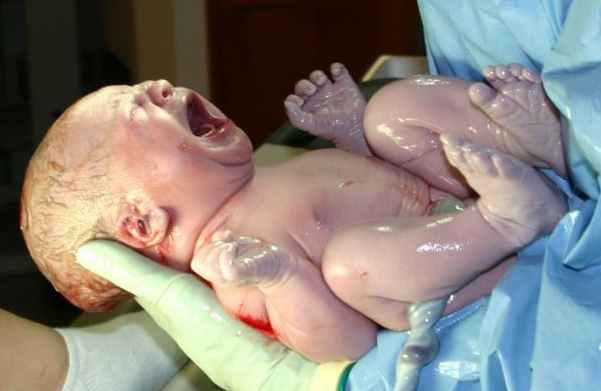 Tehran University of Medical Sciences
معاينه و مراقبت از نوزاد تازه متولد شده
سلامت دوران جنيني شرط اساسی برای سلامت پس از تولد

مراقبتهاي بدو تولد:
انجام زایمان توسط فرد آموزش دیده
مناسب بودن حرارت اتاق زايمان (25-28 درجه)
پاک کردن راههای تنفسی در صورت لزوم
پاک کردن دور دهان و بینی نوزاد
خشك كردن بلافاصله پس از تولد با حوله گرم
پوشاندن سر با كلاه
تماس پوست با پوست با مادر
ايمن بودن محيط زايمان 
شروع تغذيه با شير مادر در ساعت اول تولد
مراحل مراقبت از نوزاد تازه متولد شده ترم
اقدام اول : راه تنفسی را در صورت نیاز پاک، نوزاد را خشک و تحریک کنید.
اقدام دوم: تنفس و تون و وضعیت کلی نوزاد را ارزیابی نمایید.
اقدام سوم: برای نیاز نوزاد به احیا تصمیم بگیرید.
توجه: معمولا اقدام اول تا سوم به صورت همزمان انجام می گیرد.
اقدام چهارم: نوزاد را در تماس پوست با پوست با مادر قرار دهید و پشت نوزاد را با حوله استریل، خشک و گرم بپوشانید.
اقدام پنجم: بند ناف را کلامپ و قطع کنید.
اقدام ششم: کمک کنید تا شیردهی آغاز شود.
اقدام هفتم: پیش از ترک محل زایمان، شرح مراحل مراقبت هنگام تولد، ثبت و اقدامات ضروری برای تشخیص هویت نوزاد انجام و فرم های مربوط تکمیل شود.
کلامپ بند ناف
زمان مناسب برای بستن بند ناف بین ثانیه های 30 تا 120 پس از تولد است. مطالعات نشان داده است که یک تاخیر 30 تا 120 ثانیه ای برای بستن بند ناف نوزادانی که نیاز به احیای فوری ندارند ، احتمال خونریزی پس از زایمان و نیاز به تزریق خون را کاهش می دهد و ذخیره آهن نوزاد را افزایش می دهد. این امر بخصوص در نوزادانی که در کشور های در حال توسعه متولد می شوند حایز اهمیت است.
تاخیر طولانی در بستن بند ناف با افزایش میزان شیوع زردی نوزادی و نیاز به فتوتراپی همراه است.  
بدیهی است در صورت عدم تنفس و بدحالی نوزاد ونیاز به احیا بند ناف باید هرچه سریعتر کات و عملیات احیا شروع شود.
پیشگیری از هیپوترمی نوزاد
نوزاد بلافاصله پس از تولد با یک حوله استریل از پیش گرم شده خشک می شود و در یک محیط گرم، در تماس پوست با پوست با مادر و یا – در صورت وجود مورد منع پزشکی – در زیر وارمری که از قبل روشن شده است قرار می گیرد.


اغلب موارد هیپوترمی در دقایق اول عمر روی می دهد. دمای بدن نوزاد ترم طی 10 تا 20 دقیقه اول عمر ممکن است 2 تا 4 درجه سانتیگراد کاهش یابد.
اندازه گیری و ثبت نمره آپگار
نمره آپگار باید در تمام نوزادان در پایان دقیقه اول و پایان دقیقه پنجم عمر اندازه گیری و ثبت شود ، زمان شروع احیا نباید تا پایان دقیقه اول عمر به تاخیر انداخت.
عواملی که سبب کاهش نمره آپگار می شوند:
دیسترس جنینی به دلیل هیپوکسی پیش و یا حین زایمان
بیهوشی عمومی یا درمان دارویی مادر برای کاهش درد طی 4 ساعت اخیر
وزن کم تولد و نارسی نوزاد ( وزن زیر 1500 گرم)
زایمان سخت یا تروماتیک
ساکشن شدید و مکرر حلق پس از زایمان (سبب بروز اختلال در شروع تنفس نوزاد می شود.)
دیسترس تنفسی شدید
جدول بررسي آپگار نوزاد
تماس پوست با پوست مادر و نوزاد
با قرار دادن نوزاد برروی قفسه سینه مادر و ایجاد تماس پوست با پوست ، گرمای بدن مادر به سادگی به نوزاد منتقل می شود ، این امر به تثبیت وضعیت و دمای بدن نوزاد کمک می کند . 
با ارزیابی رفلکس جستجو ، تمایل به مکیدن نوزاد آشکار می شود. صبر کنید تا نوزاد برای شیر خوردن آماده شود. 
مناسب ترین شرایط این است تا اجازه دهید ، نوزاد خود به طرف پستان مادر بخزد. زمان تداوم این تماس، نقش مهمی در فرایند ارتباط مادر ونوزاد دارد.
شروع زودرس تغذیه از بروز هیپو گلیسمی پیشگیری کرده، مکیدن پستان در ساعت اول و تماس یک ساعته پوست با پوست، موفقیت در تغذیه انحصاری با شیر مادر را فراهم یم کند و میزان شیوع عفونت در نوزاد و خونریزی مادر را کاهش می دهد.
تعیین هویت و تامین امنیت نوزاد
برای تامین امنیت نوزاد رعایت راه کارهای پیشنهادی زیر ضروری است:
مشخصات نوزاد باید بلافاصله پس از تولد نوزاد و قبل از جدا کردن مادر و نوزاد برای انجام تزریقات روتین یا ارجاع ثبت شود.
برگه ای برای ثبت اطلاعات برای قرار دادن داخل نوارهای پلاستیکی مچ بند ( بر مچ دست یا مچ پای نوزاد بسته می شود.) نوزاد آماده کنید.
برای تکمیل نوار مچ بند نوزاد حداقل مشخصات زیر ذکر شود:
جنسیت نوزاد
نام و نام خانوادگی مادر
تاریخ و ساعت دقیق تولد
شماره پرونده مادر 
موارد دیگر برحسب سیاست های زایشگاه : نام پزشک معالج/ عامل زایمان، نام و نام خانوادگی پدر نوزاد
ارزیابی معمول وضعیت نوزاد
اندازه گیری وزن
اندازه گیری قد
اندازه گیری دور سر
سنجش دمای بدن نوزاد
سنجش علایم حیاتی نوزاد شامل تعداد ضربان قلب و تنفس
تحمل تغذیه و دفع ادرار و مدفوع
ایمن سازی نوزاد
تزریق ویتامین K
مراقبت از بند ناف
مراقبت از پوست نوزاد
مراقبت از چشم های نوزاد
هم اتاقی مادر و نوزاد
آموزش شیردهی در ساعات اول زندگی نوزاد
پوشاک نوزاد
اقدامات فوری
اگر نوزاد کبود است: اکسیژن درمانی برحسب مورد با اکسیژن 5 تا 7 لیتر در دقیقه – معاینه اورژانسی نوزاد توسط پزشک
اگر تنفس نوزاد برابر یا تند تر از 60 تا در دقیقه است و یا رترکشن یا ناله دارد: اکسیژن درمانی با هود -5 تا 7 لیتر در دقیقه و معاینه اورژانسی نوزاد توسط پزشک
اگر تنفس کندتر از 30 در دقیقه است: اکسیژن درمانتی یا تهویه با فشار مثبت (تهویه کمکی) و معاینه اورژانسی توسط پزشک.
اگر نوزاد بی حال است یا قادر به مکیدن نیست: معاینه اورژانس پزشک ضروری است.
اقدامات فوری
اگر بند ناف خونریزی دارد: یک گیره اضافه شود.در صورت بروز علایم بالینی غیر طبیعی و یا ادامه خونریزی معاینه اورژانس پزشک ضروری است.
کاهش پرفوزیون محیطی و اندام های سرد همراه با تاکی پنه و تاکی کاردی: احتمال شوک را مطرح کرده و معاینه اورژانسی پزشک ضروری است.
کاهش پرفوزیون محیطی و اندام های سرد: احتمال هیپوترمی را مطرح می کند. سنجش دمای نوزاد انجام شود و در صورتی که دمای بدن نوزاد کمتر از 36 درجه است ضمن شروع درمان هیپوترمی ، در خواست معاینه اورژانس پزشک نمایید.
معاینه کامل نوزاد
سر و گردن :اندازه دور سر، شکل جمجمه ملاج ها و سوچورها ،توده، ضایعه پوستی یا ورم
چشم ها: اندازه و شکل مردمک ،تقارن پلک ها- حدقه ها ،حرکات طبیعی چشم
گوش ها: محل اتصال لاله گوش ها و شکل آن ها
زایده اضافی tag  یا فرورفتگی pits
بینی : باز بودن مجرا، تقارن، شکل، زنش پره های بینی
دهان: کام ( لمس شود) و زبان ، زخم یا ضایعات مخاطی
پوست: رنگ، دما ، توده ، آنژیوم ، لکه ، هماتوم و زخم
قفسه سینه: تعداد تنفس ، تقارن حرکات تنفسی ، رترکسیون عضلات تنفسی
معاینه کامل نوزاد
قلب و عروق: تعداد ضربان و ریتم قلب، سوفل و صدای اضافی ، نبض ها بخصوص نبض فمورال
شکم : تعداد عروق بند ناف، توده شکمی ، طحال و کبد ، باز بودن مقعد
دستگاه تناسلی: فتق کشاله ران ، وضعیت بیضه ها و هیپوسپادیازیس یا ابهام جنسی، هیپرتروفی کلیتوریس یا ظاهر غیر طبیعی دستگااه تناسلی
اندام ها : تقارن حرکات مفاصل، شکل و وضعیت انگشتان ، معاینه لگن
ستون مهره ها
معاینه عصبی: تون عضلانی فعال و غیر فعال – حرکات خودبخودی ، رفلکس های اولیه – مکیدن – مورو – گراسپینگ ، هوشیاری و واکنش به محیط
ارزیابی سن حاملگی توسط یک روش ساده
امتیاز بندی سن بارداری با روش بالارد
امتیاز بندی سن بارداری با روش بالارد
هر معیار پس از معاینه نوزاد امتیاز دهی می شود. سپس امتیازات جمع شده و با امتیاز نهایی سن بارداری به وسیله جدول مشخص می شود.
علایم بیماری شدید نوزاد
مشاهده هر یک از علایم زیر احتمال بیماری شدید را مطرح می کند و بر حسب امکانات ، نیاز به اقدام تشخیصی- درمانی و بستری در بخش نوزادان/ مراقبت های ویژه با ارجاع فوری دارد:
تاکی پنه(تنفس بیشتر از 60 بار در دقیقه طولانی تر از 6 ساعت اول عمر)
برادی پنه ( تنفس کمتر از 30 بار در دقیقه)
تو کشیده شدن شدید قفسه سینه
ناله پس از دو ساعت اول عمر
سیانوز مرکزی ( زبان، مخاط دهان) پس از چند دقیقه اول زندگی
تشنج
اختلالات هوشیاری
علایم بیماری شدید نوزاد
هیپوتونی شدید و مقاوم
لرزش مقاوم انتهاها
هیپوتونی و بی حالی
تب برابر یا بالای 38 درجه (پایدار 30 دقیقه پس از کاهش حرارت محیط)
هیپوترمی شدید زیر 35 درجه
هیپوترمی مقاوم پس از 2 ساعت درمان
رنگ پریدگی شدید
زردی اول عمر
خونریزی، خونریزی شدید بند ناف
علایم بیماری شدید نوزاد
ناهنجاری های مهم که نیاز به اقدام جراحی یا بررسی فوری دارند مانند: گاستروشیزیس ، امفالوسل، آترزی مقعد، مننگوسل، مننگومیلوسل، هیدروسفالی
اختلالات گوارشی – استفراغ مقاوم
اسهال
عفونت با قرمزی با ضخامت بیش از 1 سانتی متر
عفونت با بیشتر از 10 جوش چرکی
عفونت شدید چشم
آموزش به مادر
باید به مادر در زمینه های زیر آموزش داده شود:
اصول بهداشت
علایم هشدار و اینکه در صورت نیاز به کجا مراجعه کند.
دمای بدن نوزاد
پوشاک نوزاد
حمام نوزاد
تغذیه نوزاد
مراقبت از سینه مادر
مراجعه به پزشک/ مرکز درمانی اگر
نوزاد کمتر از 8 بار در 24 ساعت شیر می خورد و بی حال یا خواب آلود است.
نوزاد، پس از روز 4 عمر کمتر از 4 دفع مدفوع دارد.
نوزاد، پس از روز 4 عمر کمتر از 6 کهنه خیس در روز دارد.
نوزاد زردی دارد.
نوزاد کبود می شود یا اختلال هوشیاری دارد.
در هفته های بعدی اگر وزن گیری ناکافی ( کمتر از 200 گرم در هفته ) دارد.
شرایط مناسب نوزاد جهت ترخیص
عدم وجود مشکلات جنین و نوزاد ناشی از بیماری و عوارض بارداری وزایمان
در صورت وجود عوامل خطری برای سلامت نوزاد، تاخیر ترخیص نوزاد تا زمان رفع یا چاره  یابی آن
ترم با وزن برابر یا بالای 2500 گرم
ضریب آپگار دقیقه 5 بالاتر از 7
یک یا دوقلو
عدم نیاز به آکسیژن ، ثبات علایم حیاتی حداقل 12 ساعت پیش از ترخیص، در دمای عادی اتاق (25 درجه) ، حرارت (زیر بغل) 36.5 – 37.5 درجه سانتیگراد، ضربان قلب 100-160 بار و تنفس زیر 60 در دقیقه
دفع ادرار و مدفوع
در صورتی که ختنه انجام شده است خونریزی موضعی طی حداقل دو ساعت وجود نداشته باشد و نوزاد حداقل یکبار ادرار کرده باشد.
عدم وجود زردی طی 24 ساعت اول عمر
شرایط مناسب نوزاد جهت ترخیص
انجام آزمایش ها و تعیین گروه خون RH و کومبس مادر و نوزاد و رد ناسازگاری های گروه های خونی
انجام ایمن سازی علیه هپاتیت  B  ، سل و فلج کودکان و در صورت لزوم ، تزریق سرم اختصاصی هپاتیت B
امکان دسترسی مداوم به پزشک، در صورت نیاز بروز عوارض یا بیماری
مادر در مورد مسایل زیر آموزش کافی دیده باشد:
مراقبت از بند ناف و دستگاه تناسلی، نحوه استحمام نوزاد
انتخاب پوشاک و نحوه نگهداری نوزاد در حرارت مناسب
آشنایی با علایم هشدار دهنده برای بیماری های رایج نظیر هیپوترمی و زردی نوزاد
مشکلات ناشی از ترخیص زودرس نوزاد
عدم کفایت زمان برای آموزش مراقبت های بعد از زایمان و دریافت آموزش شیردهی موفق
افزایش خطر بروی هیپوگلیسمی زودرس، در نوزاد کم وزن و نارس
کاهش میزان تغذیه انحصاری با شیر مادر
تاخیر در تشخیص بیماری های نوزاد مانند عفونت (سپسیس) و زردی
تاخیر در تشخیص عوارض پس از زایمان مانند عفونت و خونریزی
استحمام نوزاد
تبخیر سطح بدن نوزاد سبب دفع گرمای بدن نوزاد می شود، بنابراین در 24 ساعت اول عمر با توجه به خطر هیپوترمی نوزاد باید استحمام با دقت انجام شود. دمای اتاقی که نوزاد در آن استحمام می شود باید بالای 25 درجه و در صورت امکان منبع گرما ( گرم کننده تابشی) در دسترس باشد. 
استحمام می تواند بوسیله پنبه تمیز و آب گرم صورت گیرد. دمای آ ب را با آرنج امتحان می کنیم.( دمای 37-38 درجه) .
می توان نوزاد را با یک صابون یا شامپوی مخصوص بچه شستشو کرد ولی حتما پس از استحمام باید نوزاد را خوب خشک کرد ( به خصوص سر نوزاد) و حوله خیس را کنار گذاشت.
برای نوزادان آغشته به مکونیوم شدید و نوزادانی که مادران آن ها مبتلا به هپاتیت ، هرپس و ایدز هستند، شستشوی نوزادان هرچه زودتر انجام گیرد ولی در سایر موارد توصیه یه عدم استحمام نوزاد حداقل در دوره تطبیق پس از تولد ( معمولا 6-12 ساعت برای نوزاد سالم) می شود.
غربالگری شنوایی
شیوع کاهش شنوایی متوسط و شدید یا فقدان شنوایی در نوزادان 1 تا 2 در هزار تولد زنده است. 
غربالگری شنوایی با تشخیص زودهنگام ، امکان مداخله و پیگیری در زمان مناسب سبب کاهش اختلالات تکاملی در شیرخواران می شود.
غربالگری شنوایی معمولا با انجام آزمون Oto Acoustic Emission  یا به اختصار (OAE) انجام می شود.
غربالگری باید قبل از ترخیص از بیمارستان انجام شود ولی در صورت عدم امکان به والدین توصیه می شود در اولین فرصت غربالگری نوزادشان را انجام دهند.
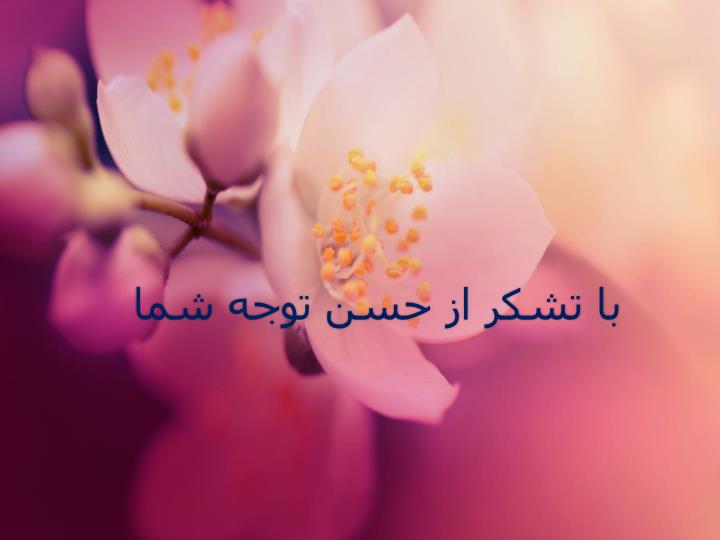